МАОУ «Лицей №82
 г. Челябинска»

АКЦИЯ«КАЛЕЙДОСКОП ДОБРЫХ ДЕЛ»


5А класс
Дом Малютки
Дом Малютки находится в г. Челябинске. В нём постоянно живут малыши от 0 до 3 лет. Так как дети маленькие, нас не пустили к ним, но мы сделали для детей доброе дело – мы подарили им памперсы, смеси, игрушки и одежду. Далее Вы сможете увидеть наш фотоотчёт:
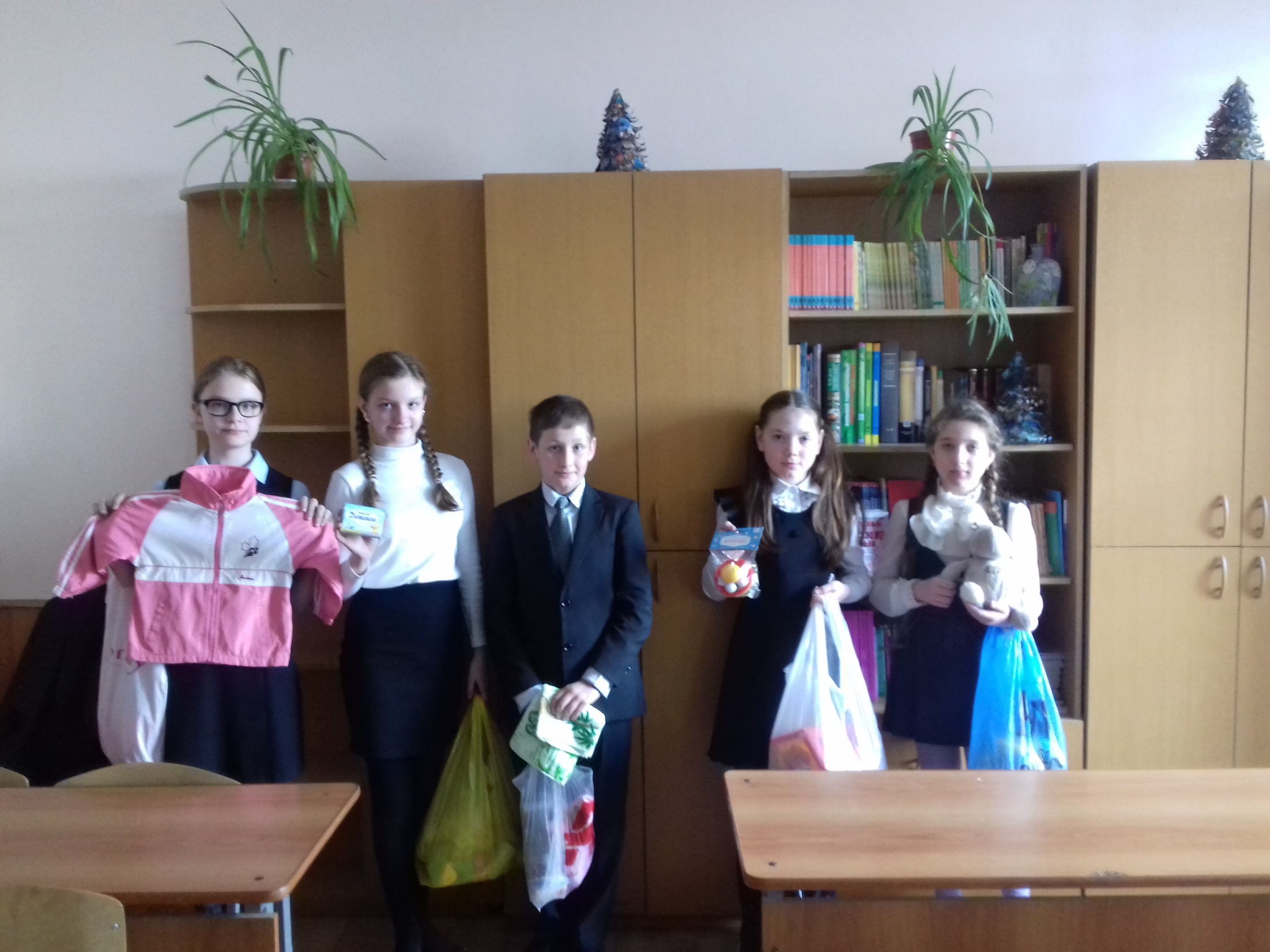 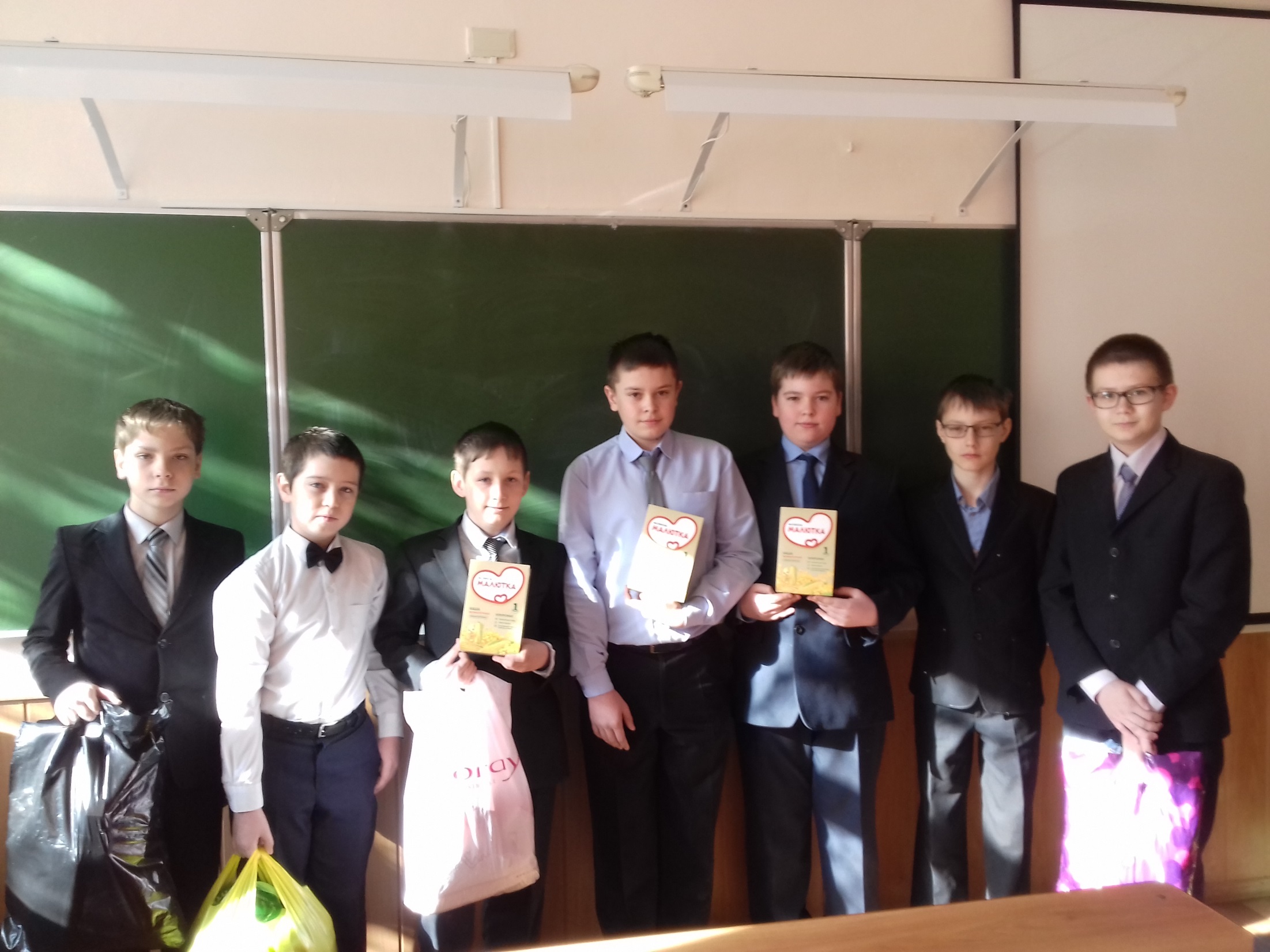 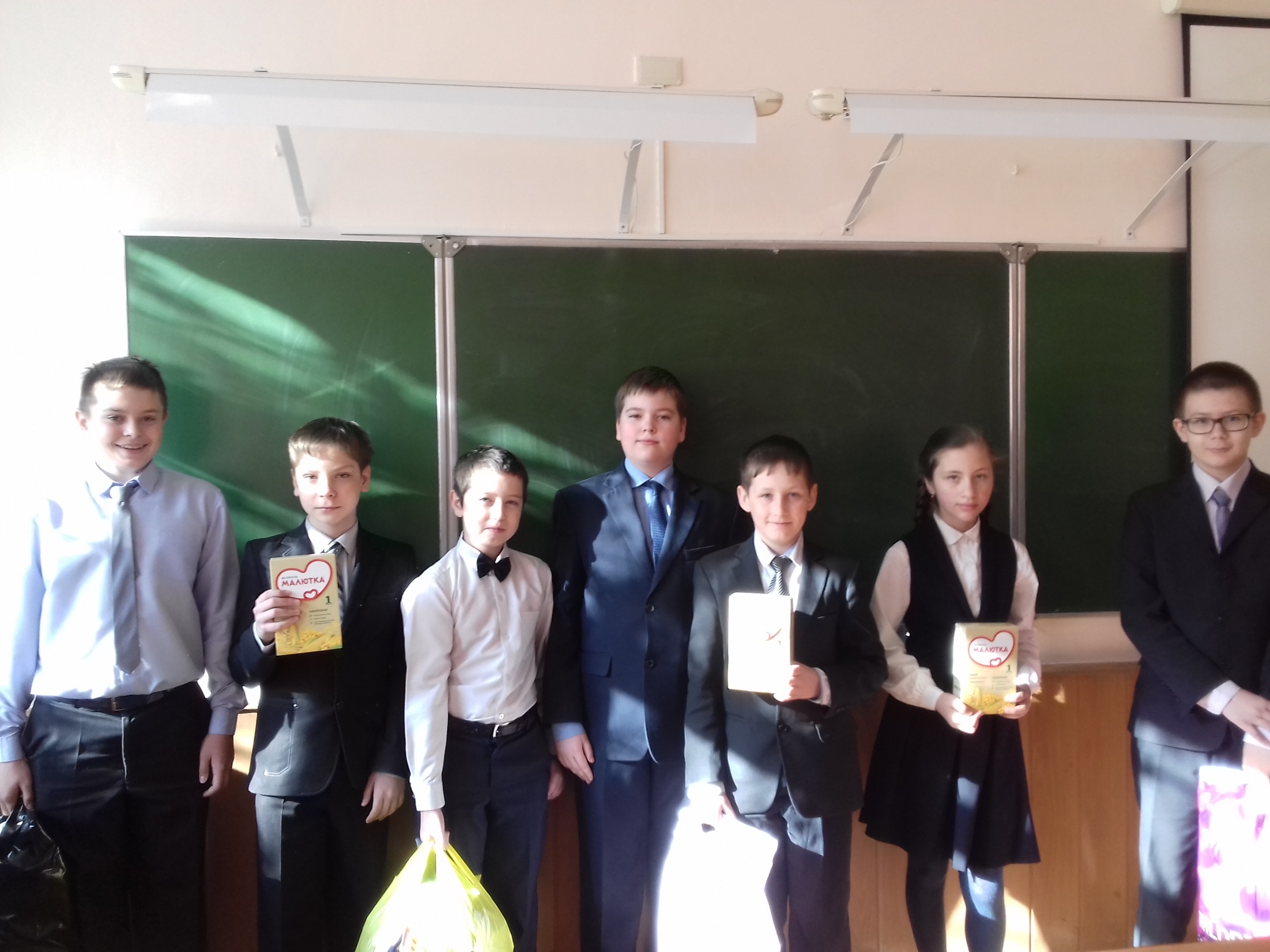 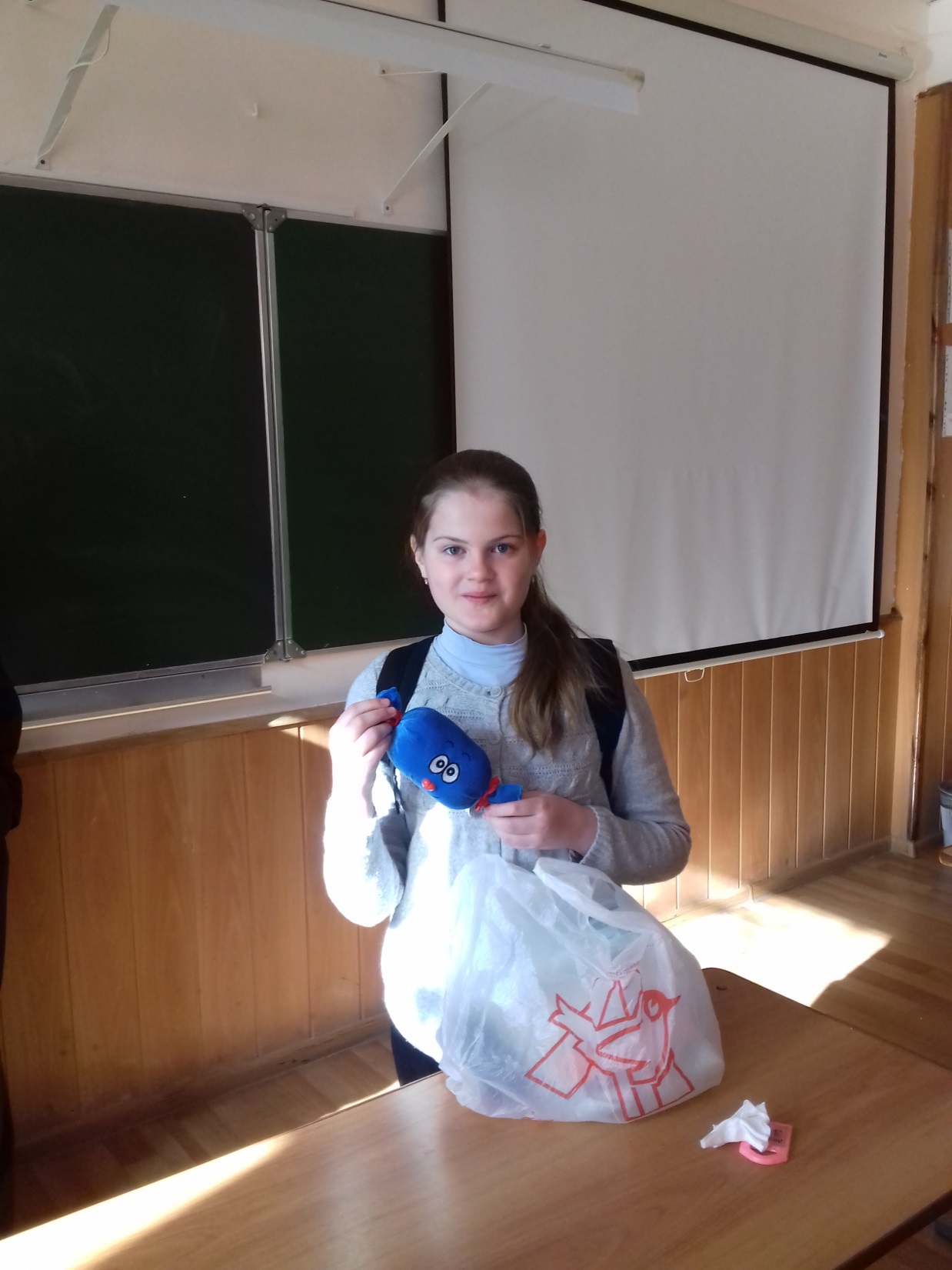